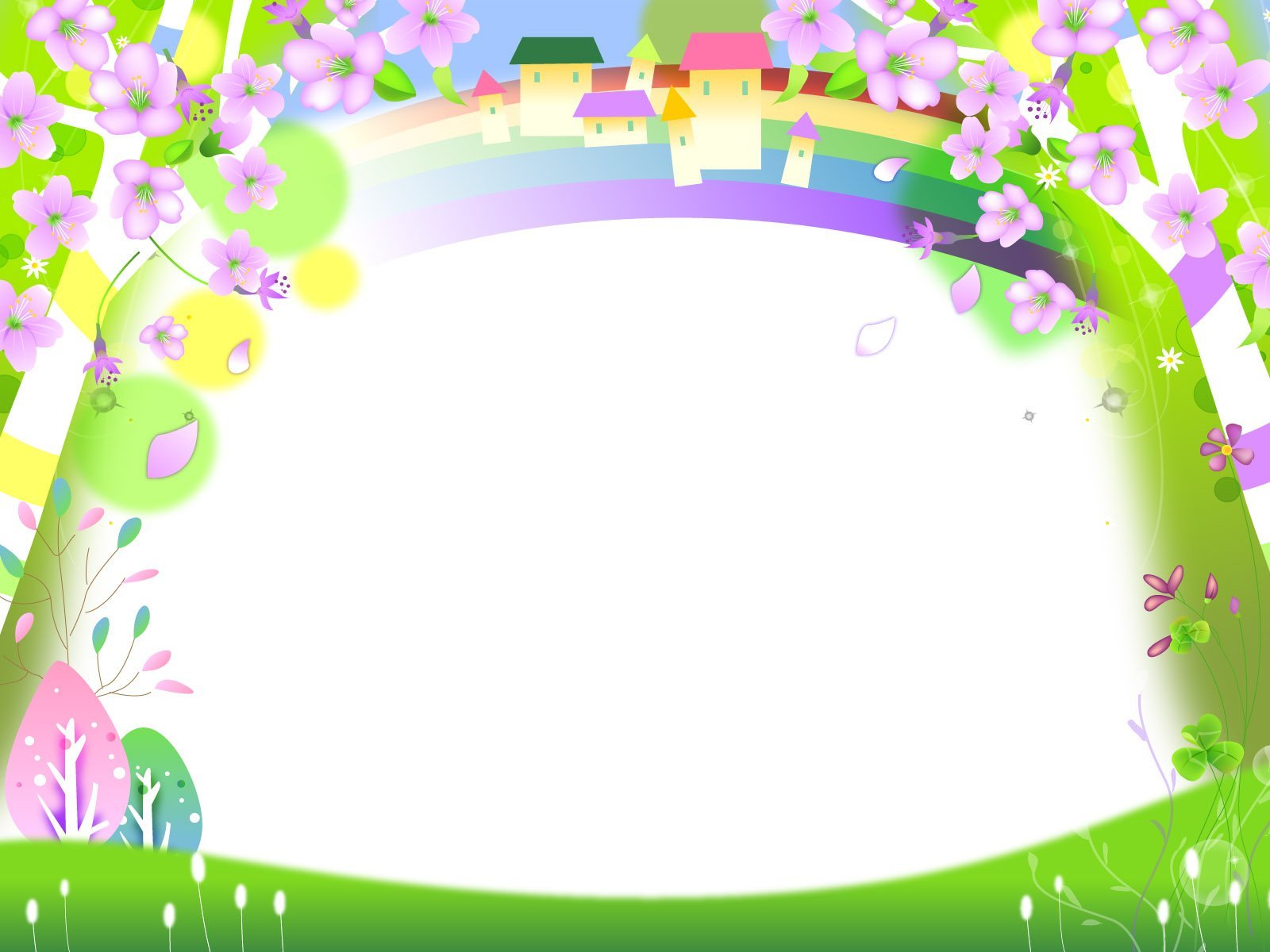 Применение современных образовательных технологий в логопедии
МДОУ «Детский сад «Солнышко»
 п. г. т. Шерловая Гора».
Учитель-логопед: Петелина Е.В.
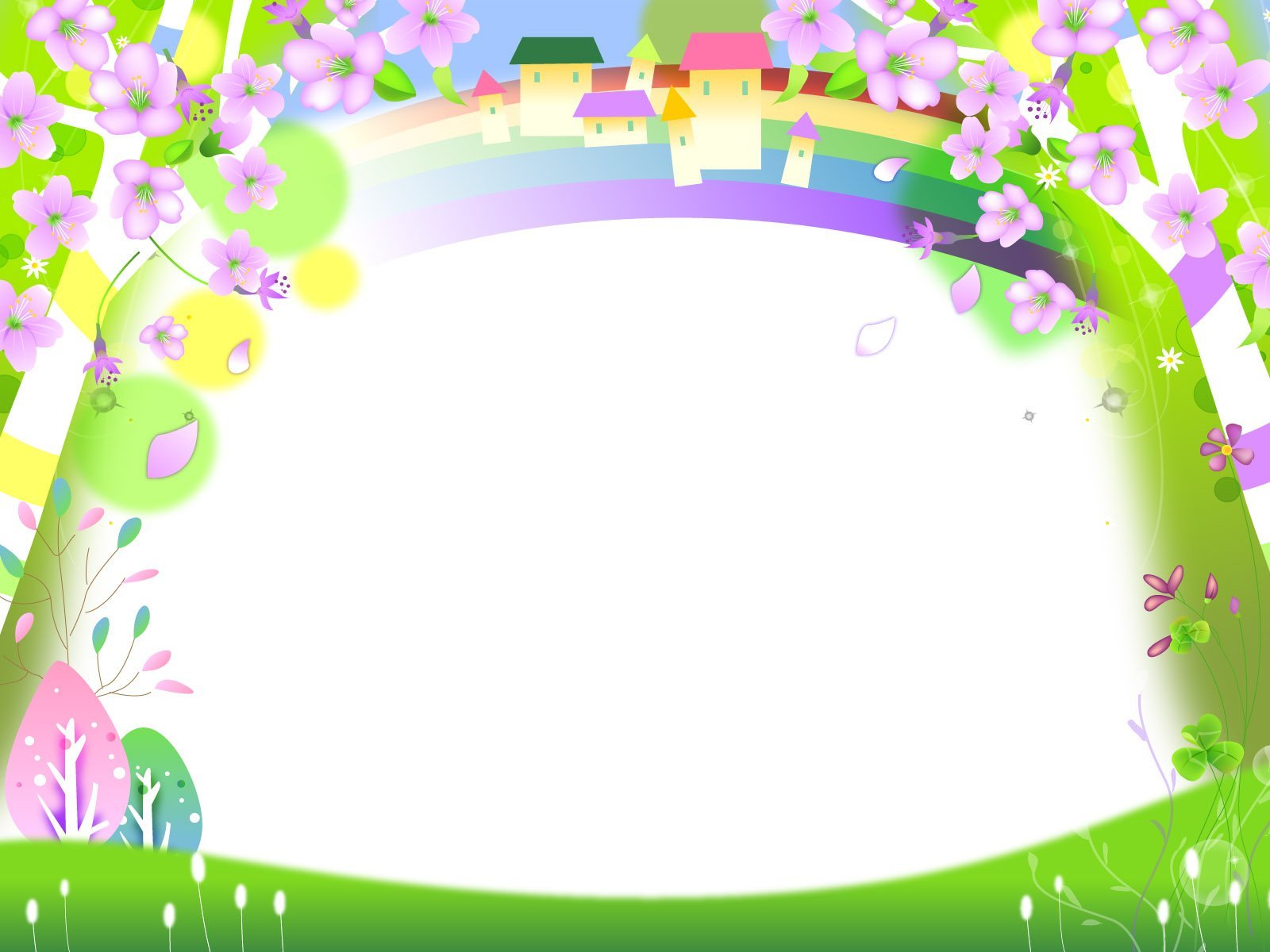 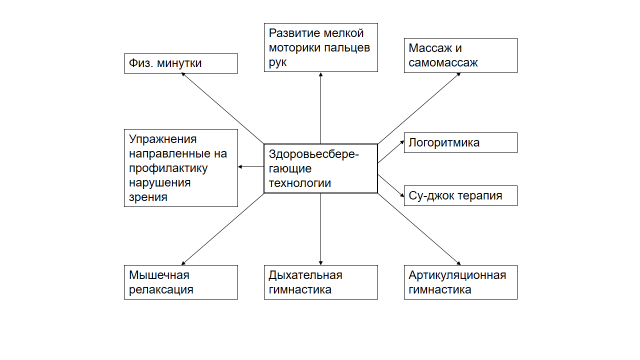 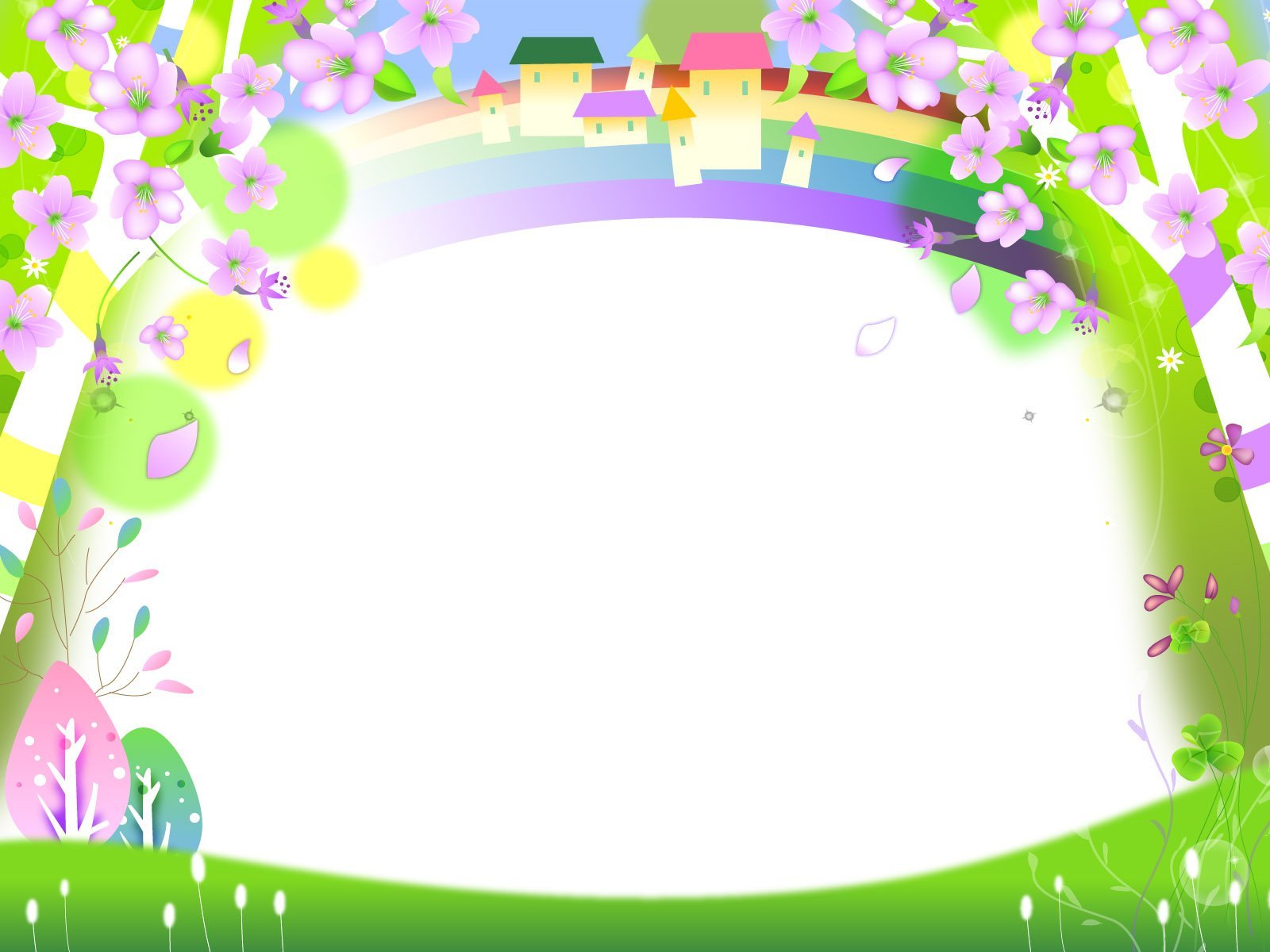 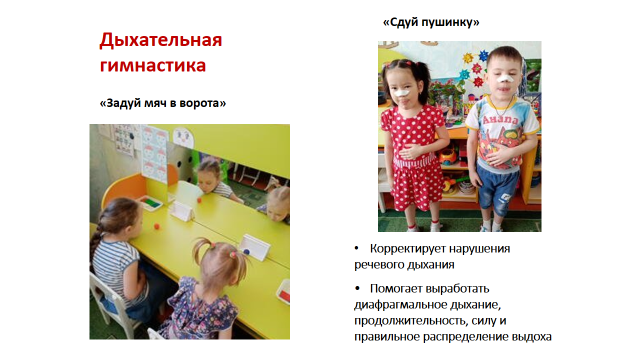 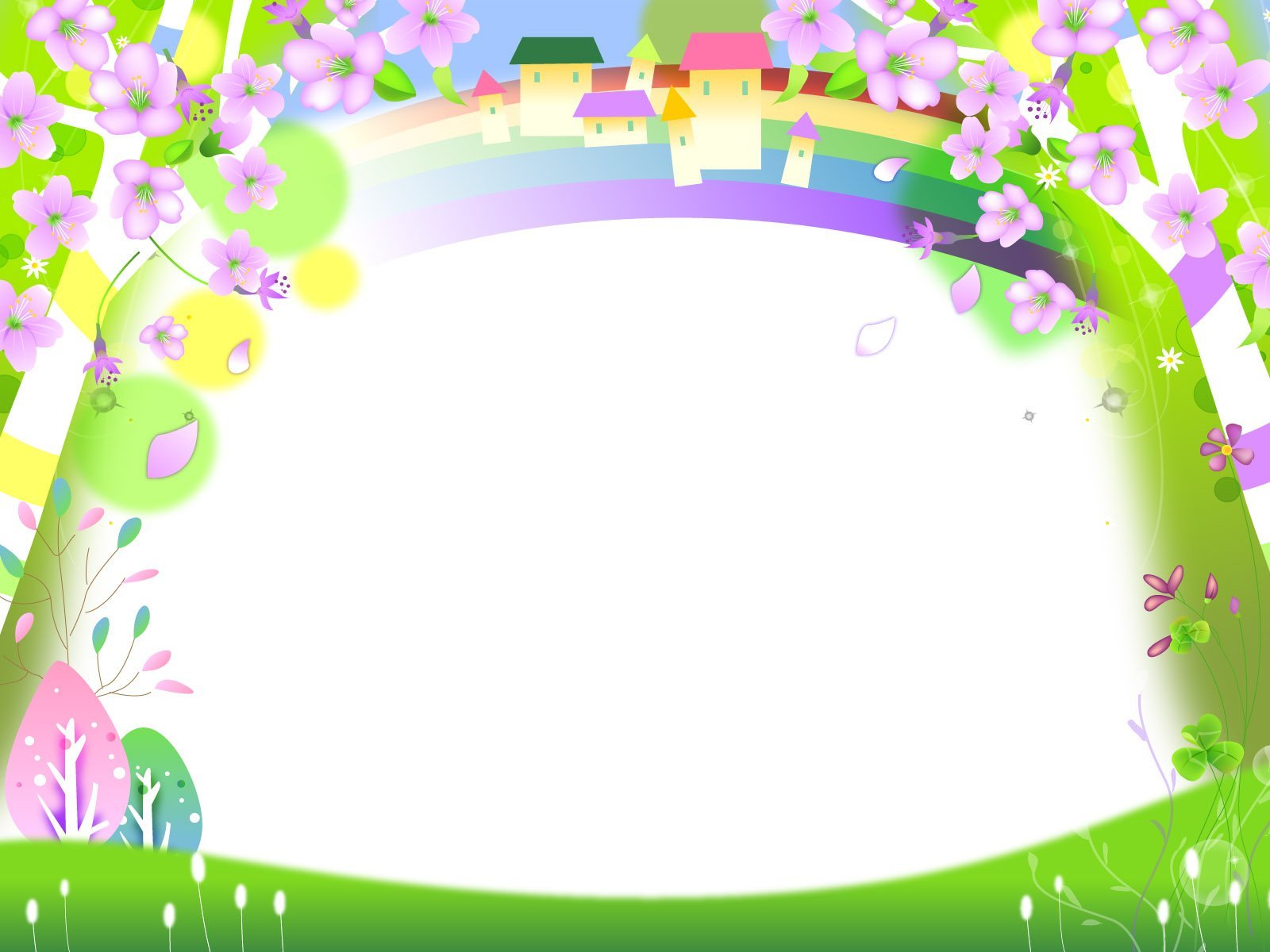 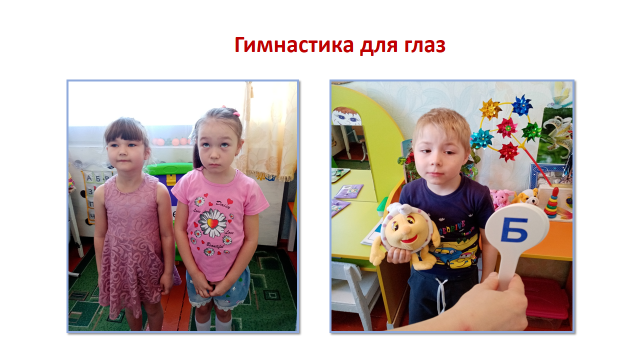 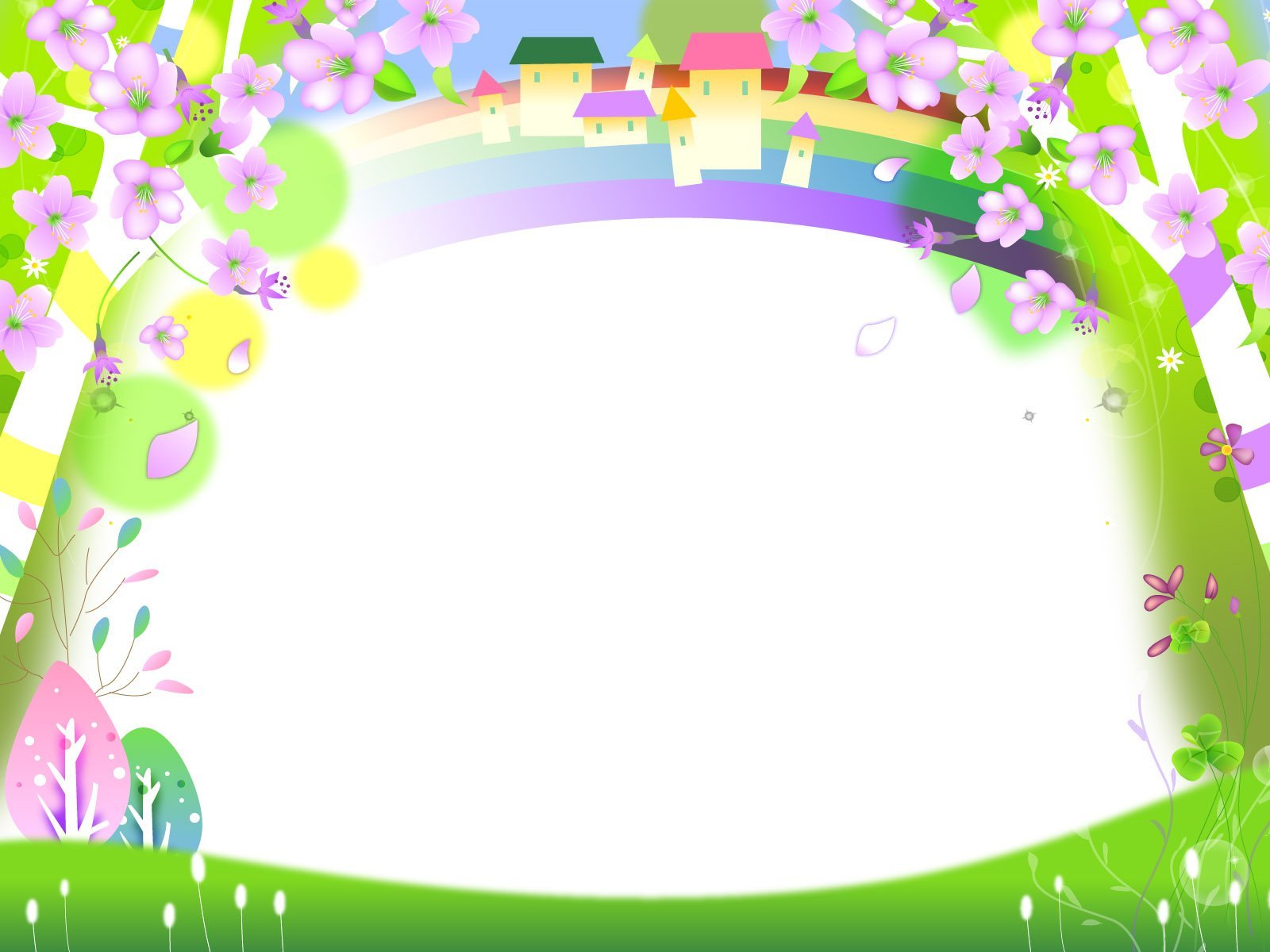 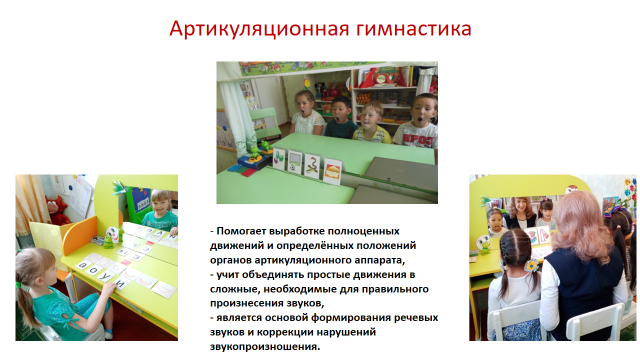 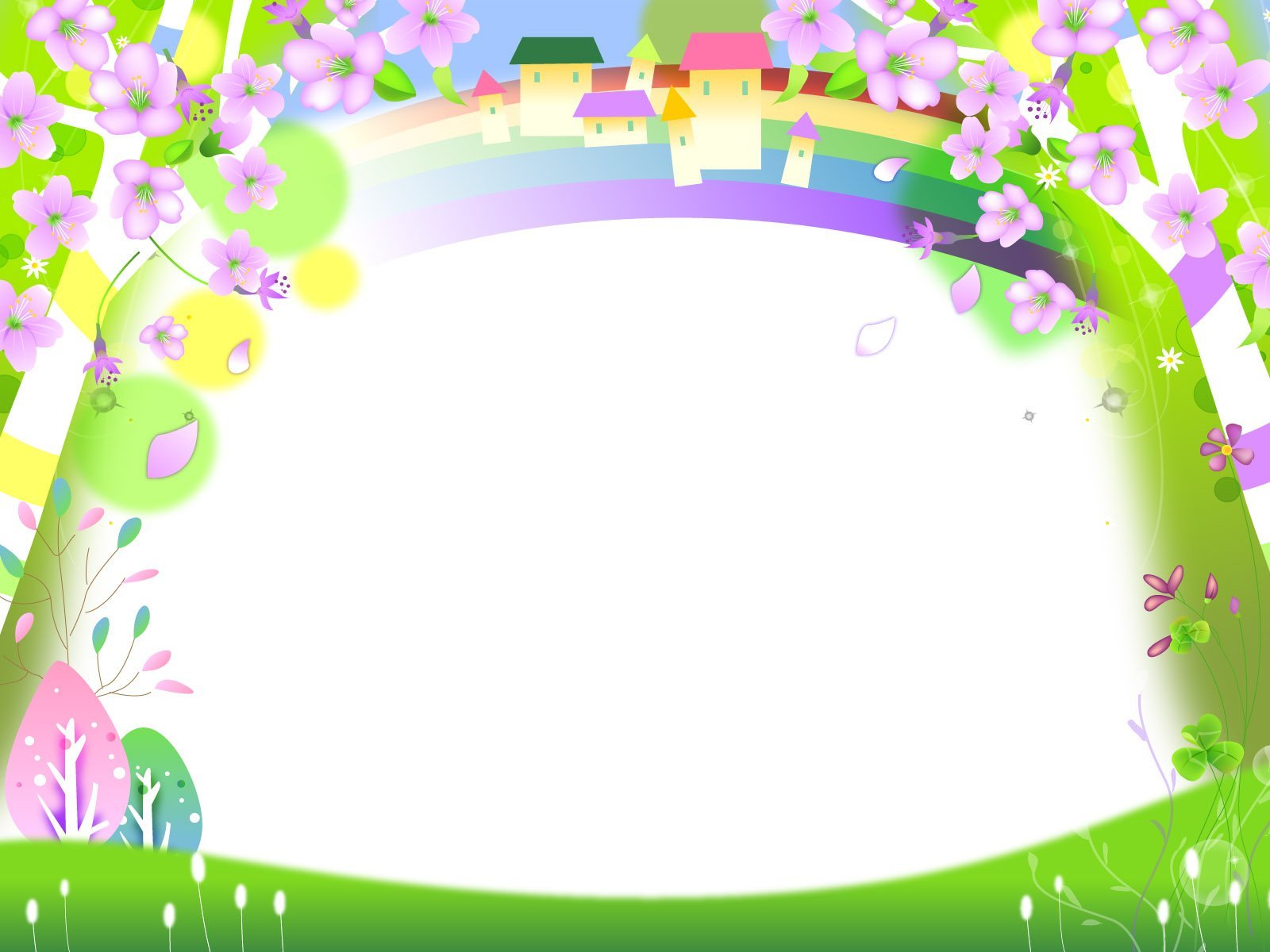 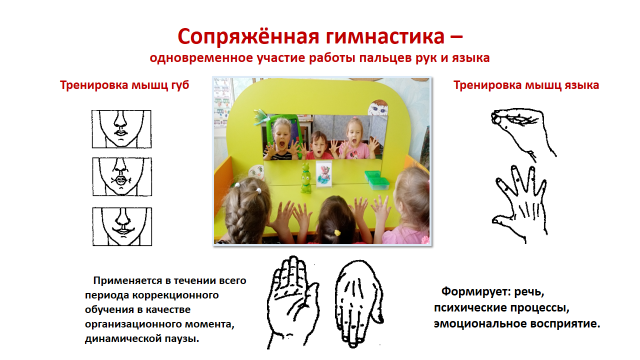 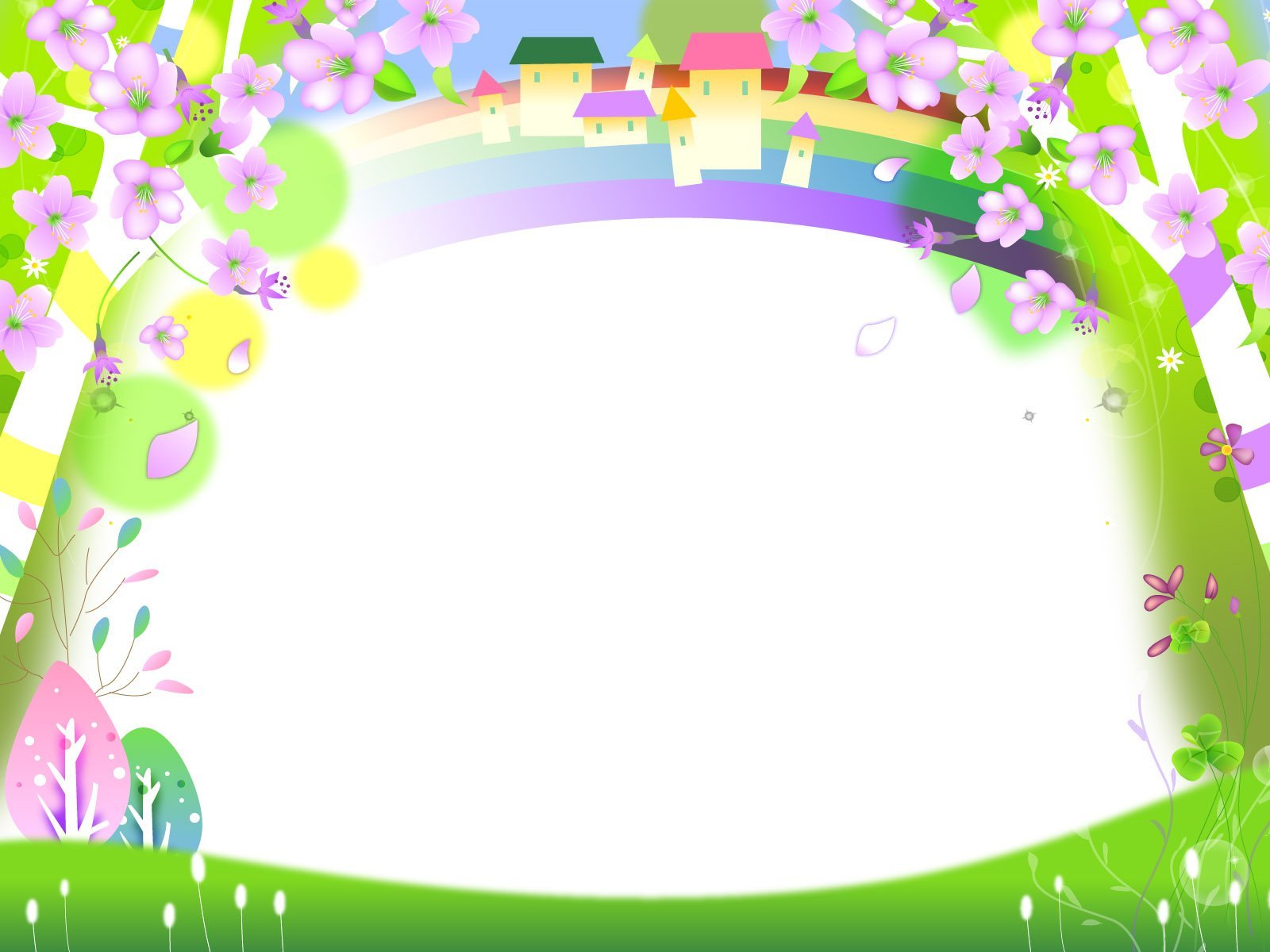 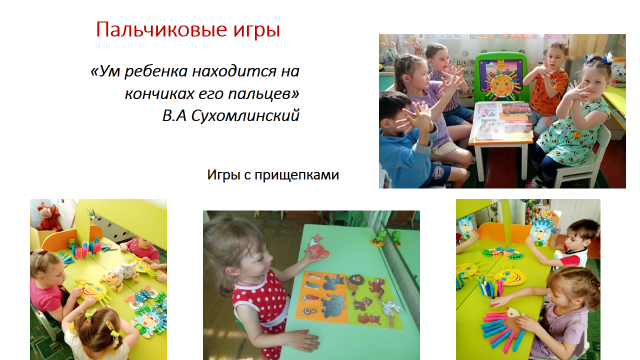 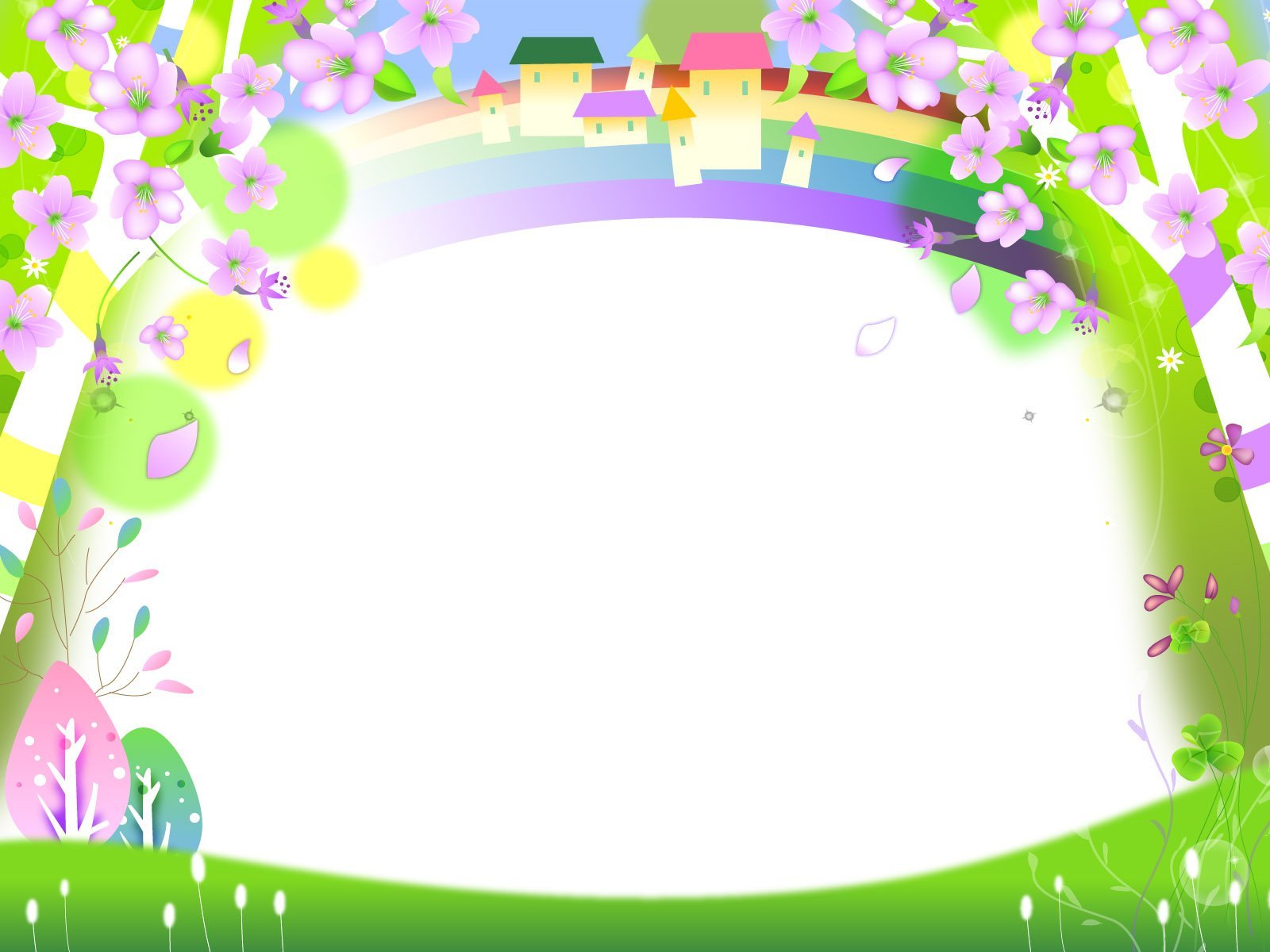 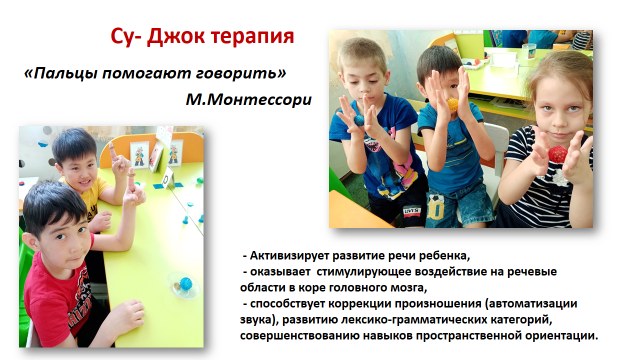 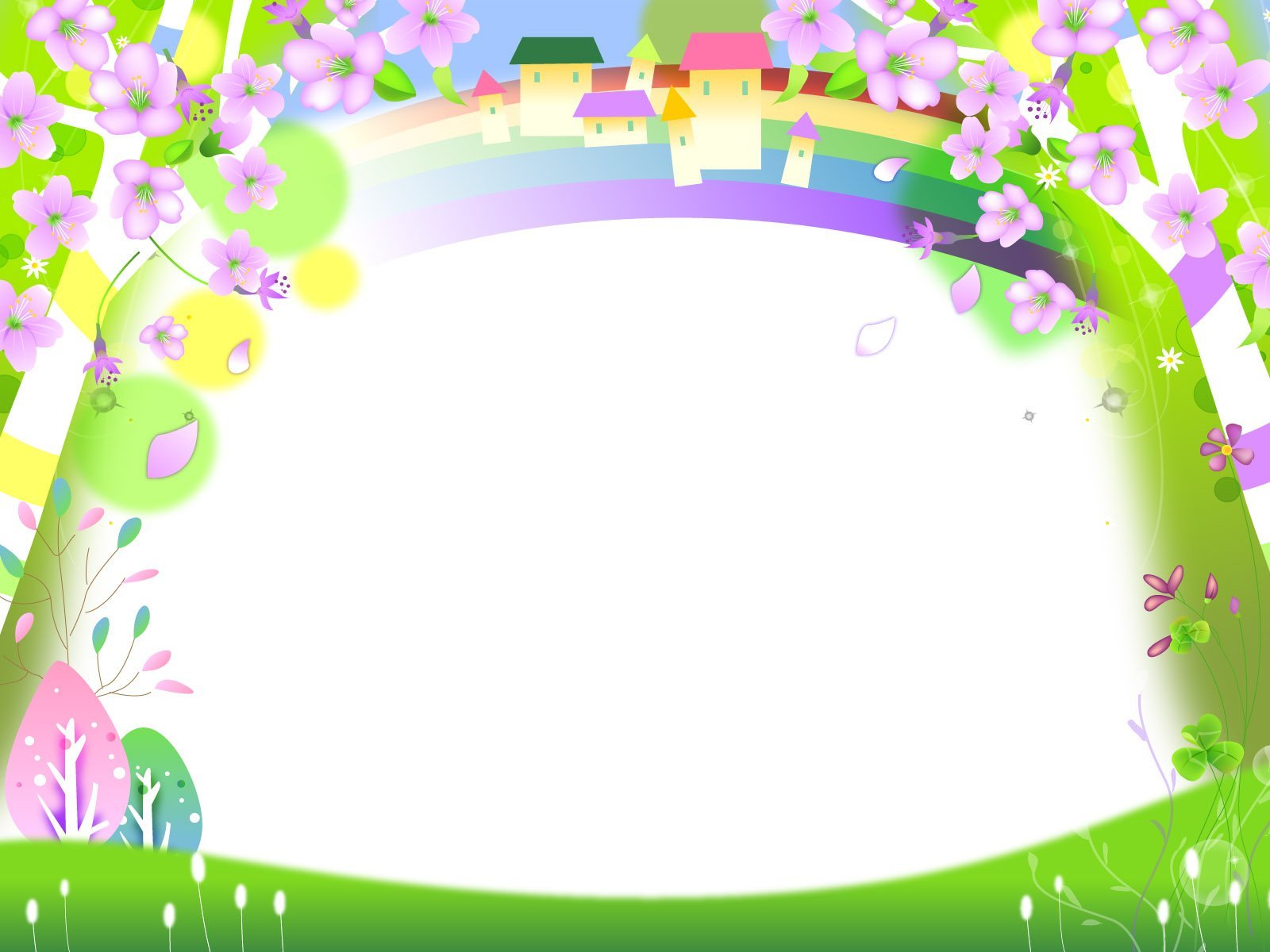 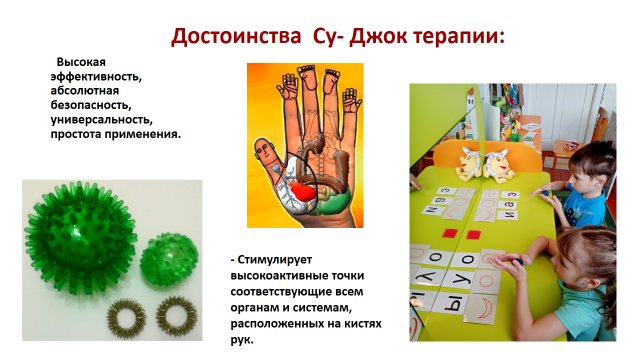 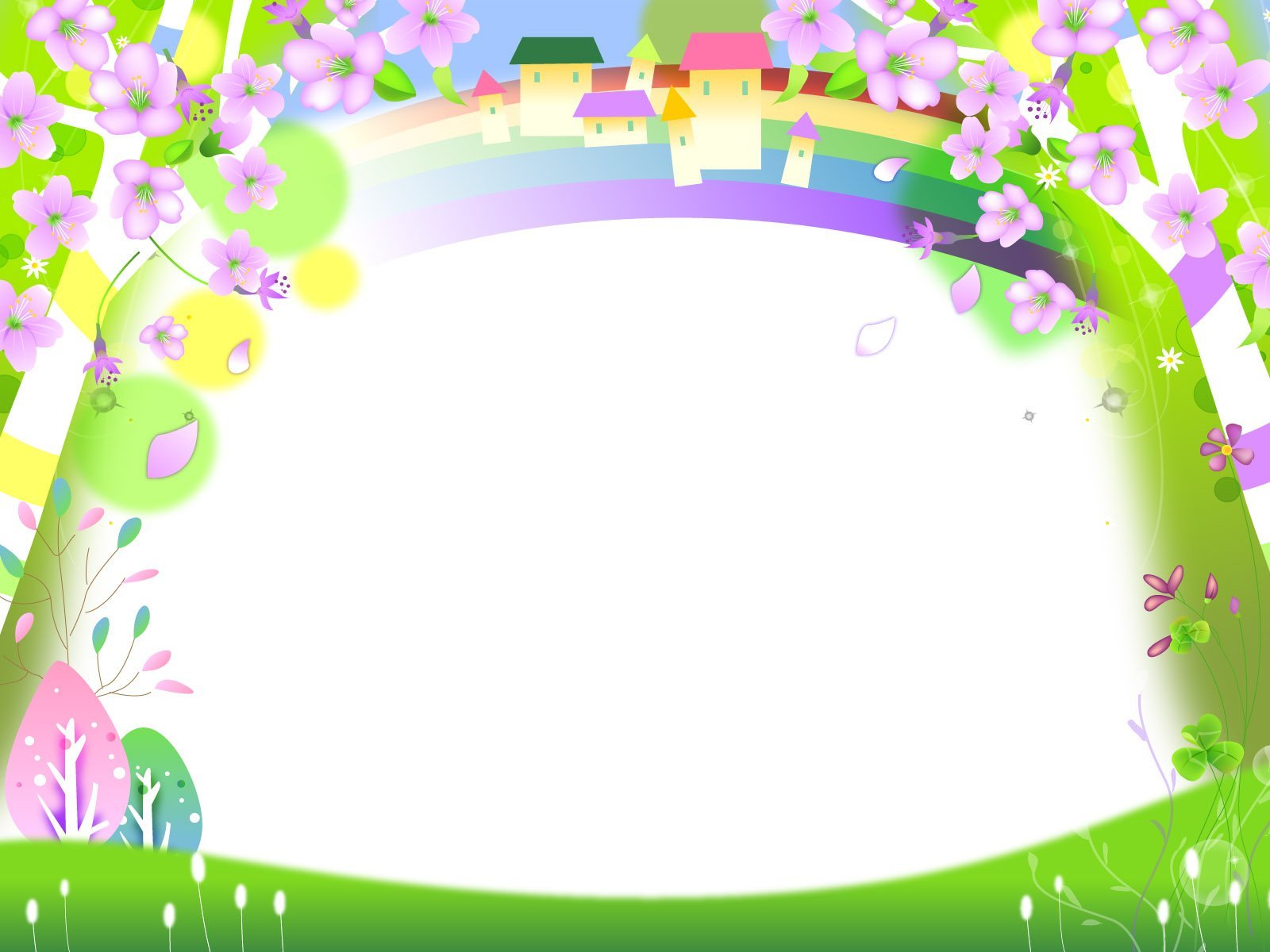 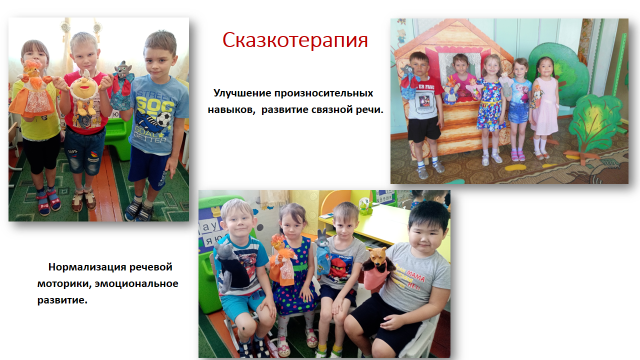 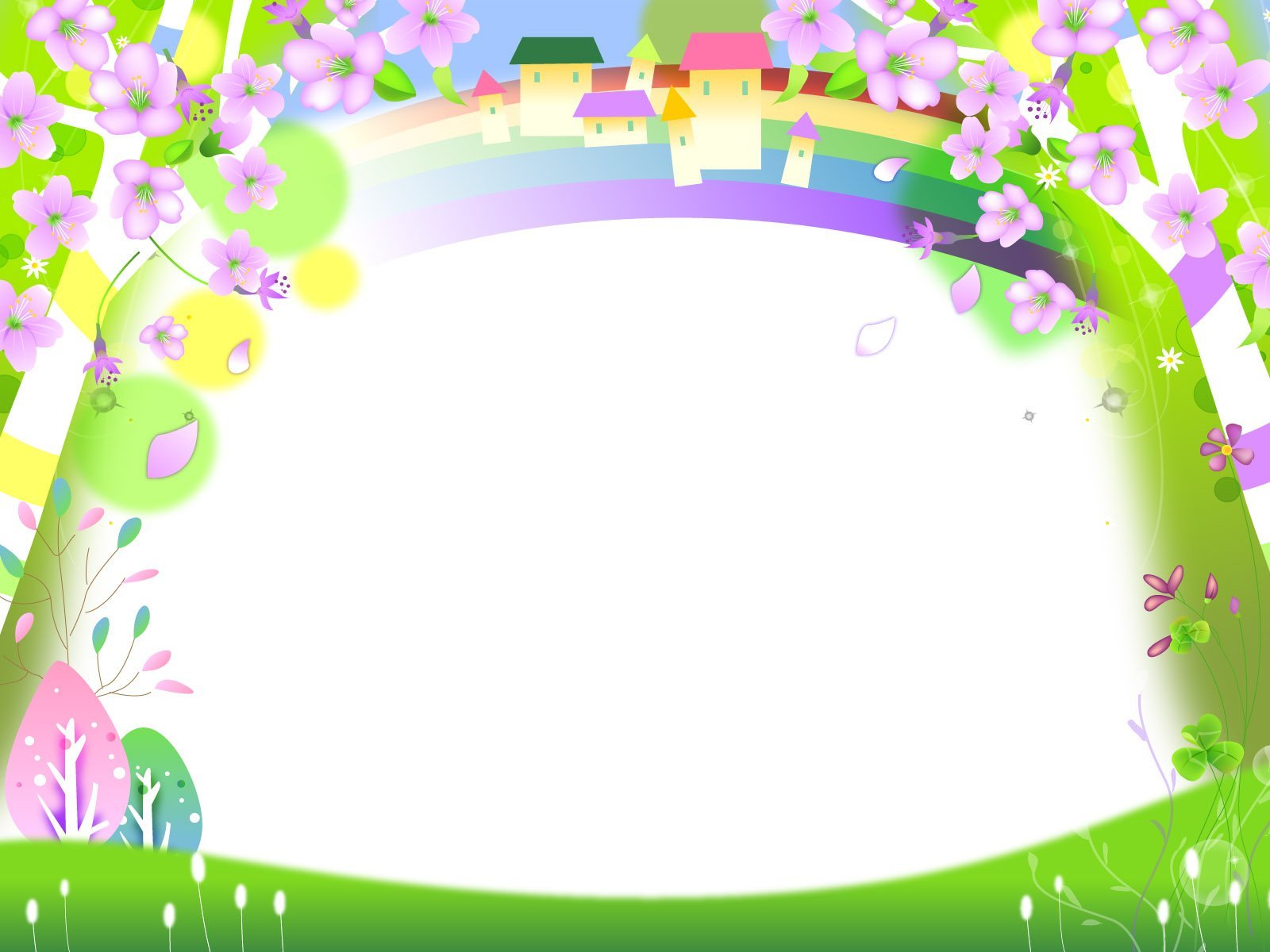 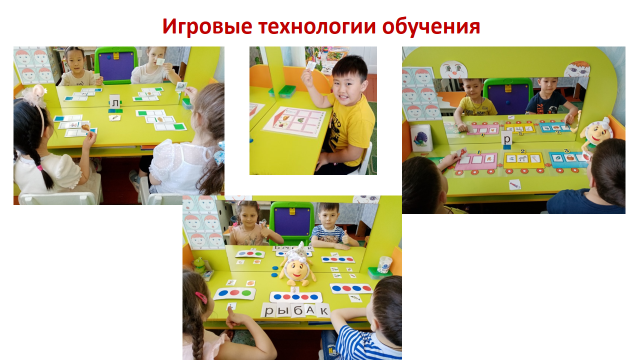 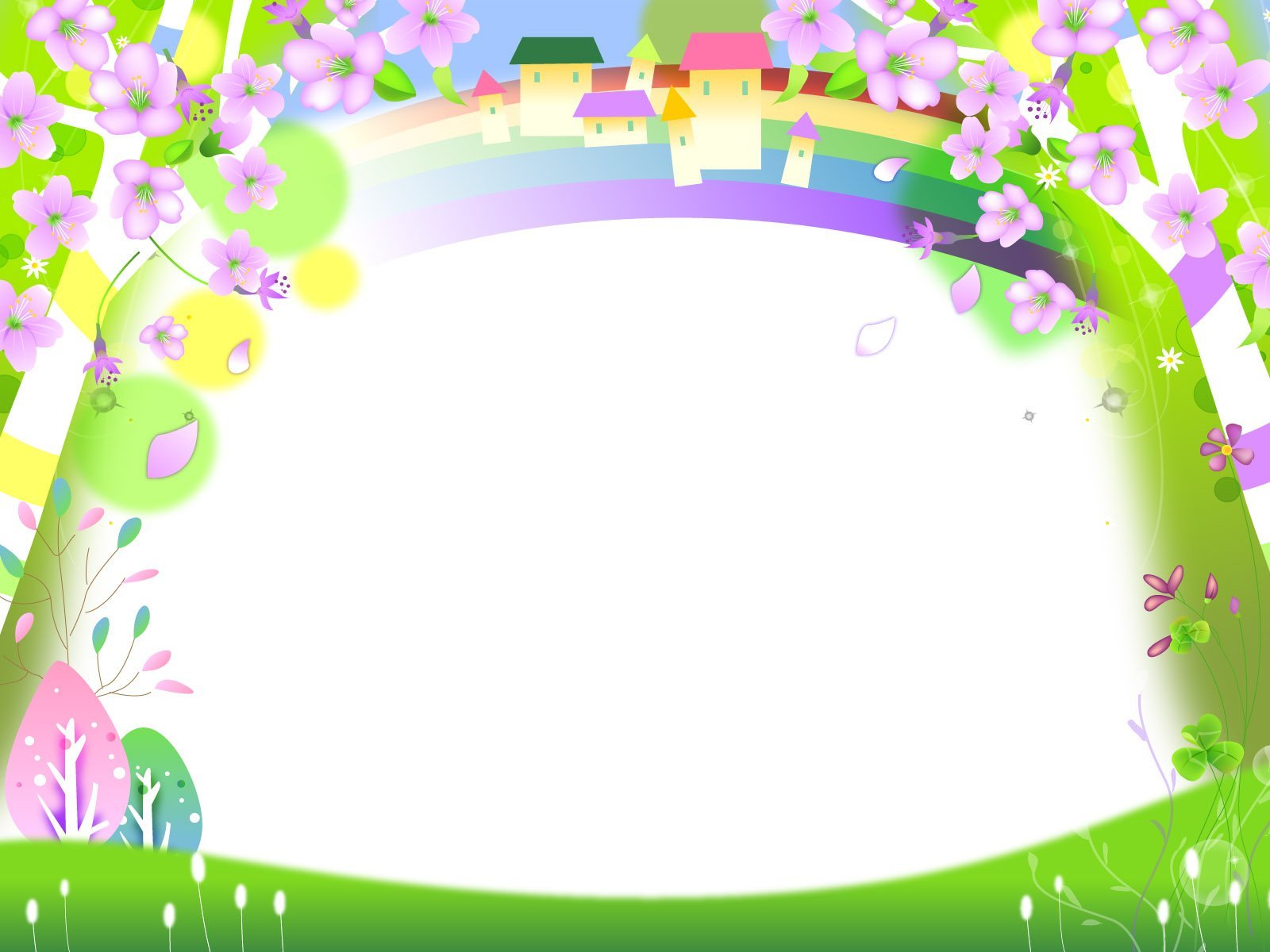 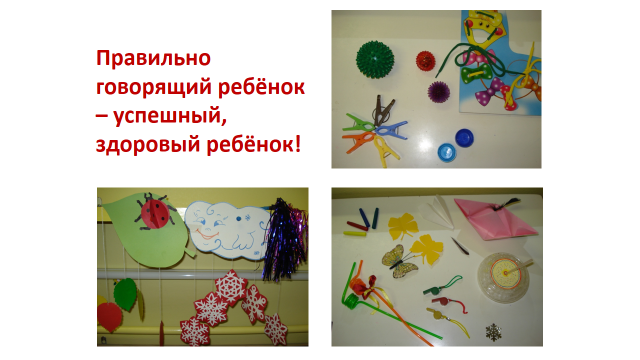 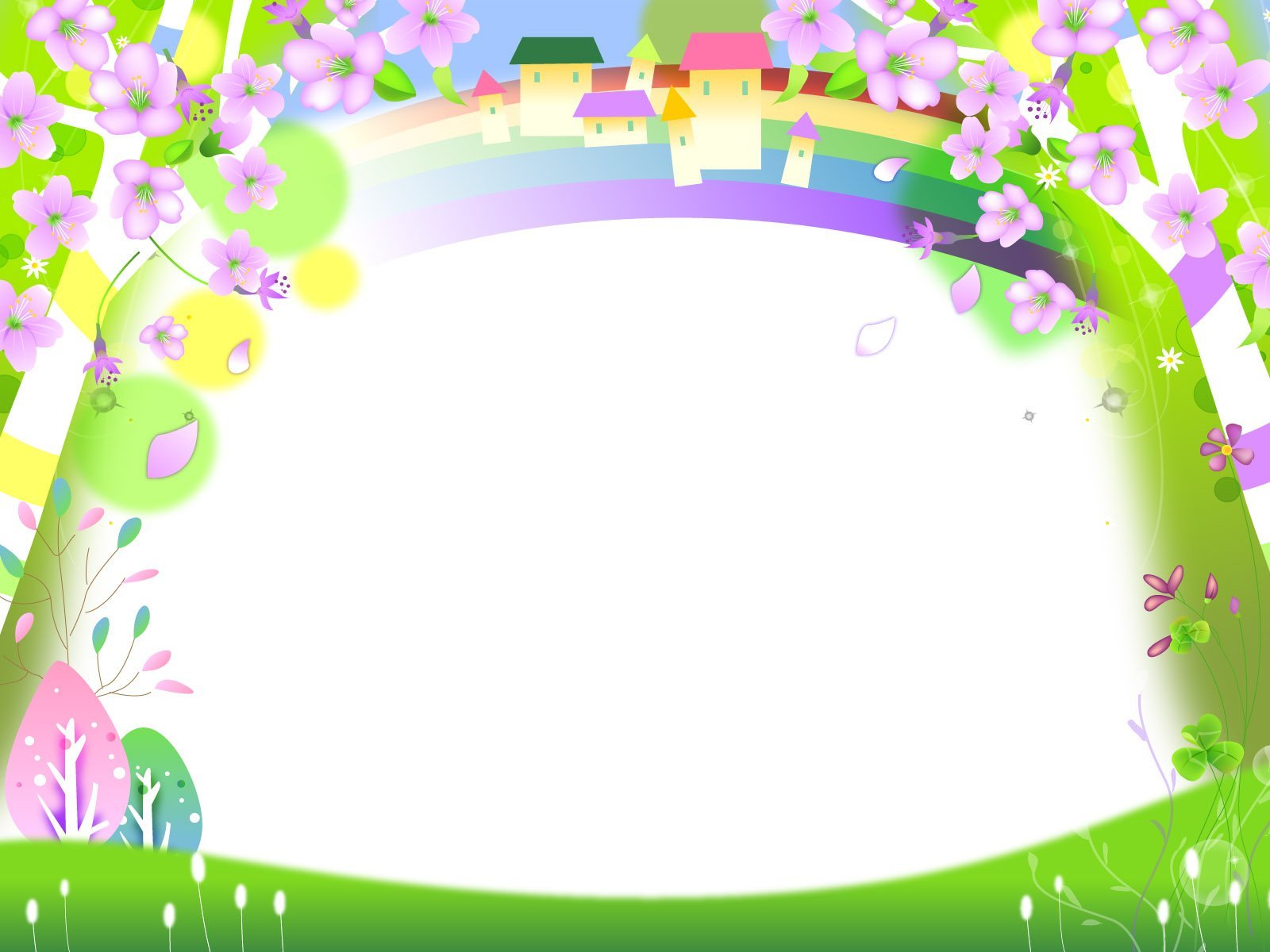 Спасибо за внимание!
           Здоровья!
                  Творческих успехов!